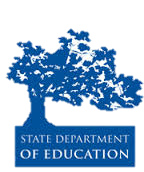 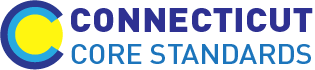 Connecticut Core Standards for English Language Arts & Literacy
Systems of Professional Learning
Module 2 Grades 6–12: 
Supporting all Students in Close Reading, Academic Language, and Text-based Discussion
[Speaker Notes: (Slides 1-7, including the Pre-Assessment, will take about 20 minutes total.)]
Creating Text-Dependent Questions
48
[Speaker Notes: The purpose of this slide is to remind participants of where we are in this process. They have completed Phase 1. Now we are moving on to Phase 2. Read Phase 2. Let participants know that the standards have already been selected for today.]
Creating Text-Dependent Questions
Identify core understandings and key details in the text
Start small to build confidence
Target vocabulary and text structure
Tackle tough sections head-on
Create coherent sequences of text-dependent questions 
Identify the standards that are being addressed
Create the culminating assessment

From SAP’s Guide To Creating Text Dependent And Specific Questions
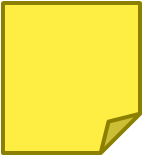 Page 22
49
[Speaker Notes: The purpose of this slide is to review one order in which TDQ’s can be created. While there is no set process for generating a complete and coherent body of text dependent questions for a text, this process is a good guide that can serve to generate a core series of questions for close reading of any given text. Please note that this is a recursive not a straightforward process; in backward design, we may select the text to match standards or learning goals we have already determined, and we may create the assessment first. This will help guide the TDQ’s we use!

Read the details for each bullet, below:
Step One: Identify the Core Understandings and Key Ideas of the Text
As in any good reverse engineering or “backwards design” process, teachers should start by identifying the key insights they want students to understand from the text—keeping one eye on the major points being made is crucial for fashioning an overarching set of successful questions and critical for creating an appropriate culminating assignment.
Step Two: Start Small to Build Confidence
The opening questions should be ones that help orientate students to the text and be sufficiently specific enough for them to answer so that they gain confidence to tackle more difficult questions later on.
Step Three: Target Vocabulary and Text Structure
Locate key text structures and the most powerful words in the text that are connected to the key ideas and understandings, and craft questions that draw students’ attention to these specifics so they can become aware of these connections. Vocabulary selected for focus should be academic words “(Tier Two”) that are abstract and likely to be encountered in future reading and studies.
Step Four: Tackle Tough Sections Head-on
Find the sections of the text that will present the greatest difficulty and craft questions that support students in mastering these sections (these could be sections with difficult syntax, particularly dense information, and tricky transitions or places that offer a variety of possible inferences).
Step Five: Create Coherent Sequences of Text-Dependent Questions
The sequence of questions should not be random but should build toward more coherent understanding and analysis to ensure that students learn to stay focused on the text to bring them to a gradual understanding of its meaning.
Step Six: Identify the Standards That Are Being Addressed
Take stock of what standards are being addressed in the series of questions and decide if any other standards are suited to being a focus for this text (forming additional questions that exercise those standards).
Step Seven: Create the Culminating Assessment
Develop a culminating activity around the key ideas or understandings identified earlier that reflects (a) mastery of one or more of the standards, (b) involve writing, and (c) is structured to be done independently. 

Refer participants to the “Creating Questions for Close Analytic Reading Exemplars: A Brief Guide” in their Participant Guide.]
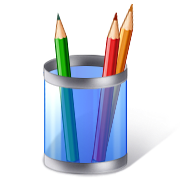 Activity 4: Creating a Sequence of Text-dependent Questions
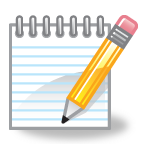 Page 61
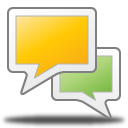 50
[Speaker Notes: Direct participants to write a short series of TDQ’s, based on the content and vocabulary they identified. Remind them that TDQ’s can address academic language challenges. These may go into the “work time” section of the lesson template. Remind them that this is by no means a full lesson, and that these questions could be posed in any number of ways – not necessarily as an ask and answer routine. Allow 30 minutes for Activity 4]
Text-dependent Questions Prompt Critical Thinking
“Text-dependent questions allow students to examine the meaning and structure of a particular author’s work. It calls upon them to reread carefully to identify what the text states explicitly and to make logical inferences from the work. Teachers need to construct such queries and orchestrate learning experiences around them so they can elicit responses that deepen students’ understanding of a text.” 
                                                                              Kathy Glass (2013)
51
[Speaker Notes: The purpose of this slide is to address a question that has been asked by many who are concerned that close reading and TDQ’s is a very teacher directed process. 

Teacher-created TDQ’s serve two purposes; they scaffold readers toward understanding complex text, and they serve as models for the kinds of questions good readers ask themselves. It is important to remember as you craft TDQ’s, that they are not always asked as a series of questions and that they deepen students’ understanding of text. They may be asked on different readings and re-readings of text. They may be asked as Quick Writes, or be structured into graphic organizers.

Adapted from: Building Text-dependent Questions to Facilitate Close Reading  by Kathy Glass (2013). http://www.kathyglassconsulting.com/documents/TextDeptQuesIRA2013KATHYGLASS.pdf]
Closing in on Close Reading
Follow-up questions to push student thinking
What makes you say that?
How do you know?
Where in the text did you find that?
Can you tell me more?
Why do you think that?
52
[Speaker Notes: The purpose of this slide is to suggest ways that teachers can encourage students to refer to the text and elaborate on their answers.]
Closing in on Close Reading
We should be coaching students to ask themselves four basic questions
Can I summarize the meaning of this text in my own words?
Can I generate metaphors and diagrams to illustrate what the author is saying?
What is clear to me and what do I need clarified? 
Can I connect the core ideas in this text to other core ideas I understand? 
Linda Elder and Richard Paul (2014)
53
[Speaker Notes: To read closely, students must get beyond impressionist reading. They must come to see that simply deciphering words on a page and getting some vague sense of what is there does not translate into substantive learning. Instead, they must learn that to read well is to engage in a self-constructed dialog with the author of a text. Really good reading requires close reading. It requires one to formulate questions and seek answers to those questions while reading. It requires connecting new ideas to already learned ideas, correcting mistaken ideas when necessary. In other words, close reading requires specific intellectual work on the part of the reader.
This information was adapted from How to Read a Paragraph: The Art of Close Reading by Richard Paul and Linda Elder (2014).]